LESSON4-3 Journalizing Correcting 	Entries and Correcting 	Posting Errors
Learning Objectives
LO7	Analyze incorrect journal entries and prepare correcting entries.
LO8	Demonstrate how to correct errors made during the posting process.
Lesson 4-3
Memorandum for a Correcting Entry
LO7
An incorrect journal entry should be corrected with an additional journal entry, called a correcting entry.
A memorandum is prepared as the source document describing the correction to be made.
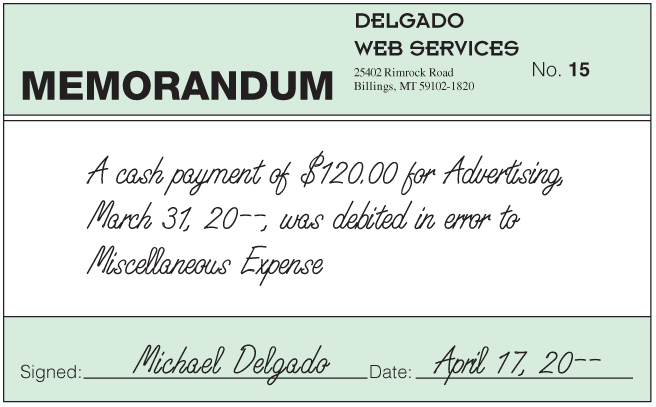 SLIDE 2
Lesson 4-3
Journal Entry to Record aCorrecting Entry
LO7
Advertising Expense
April 17. Discovered that a payment of cash for advertising in March was journalized and posted in error as a debit to Miscellaneous Expense instead of Advertising Expense, $120.00. Memorandum No. 15.
120.00
Miscellaneous Expense
120.00
2
Debit
1
Date
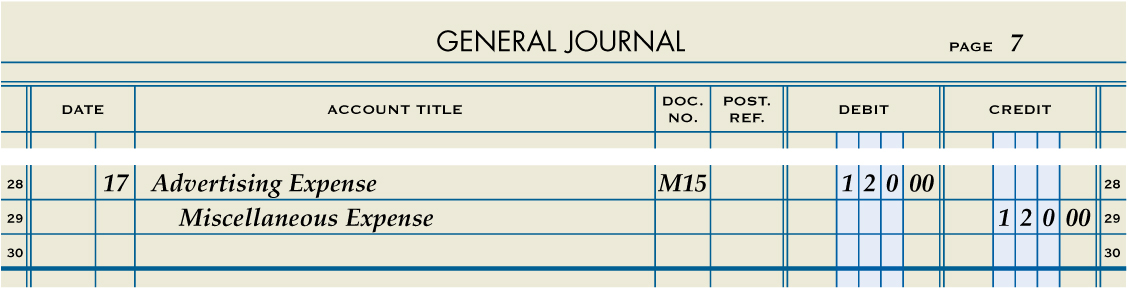 4
Source Document
3
Credit
SLIDE 3
Lesson 4-3
Correcting an Error in Posting to the Wrong Account
LO8
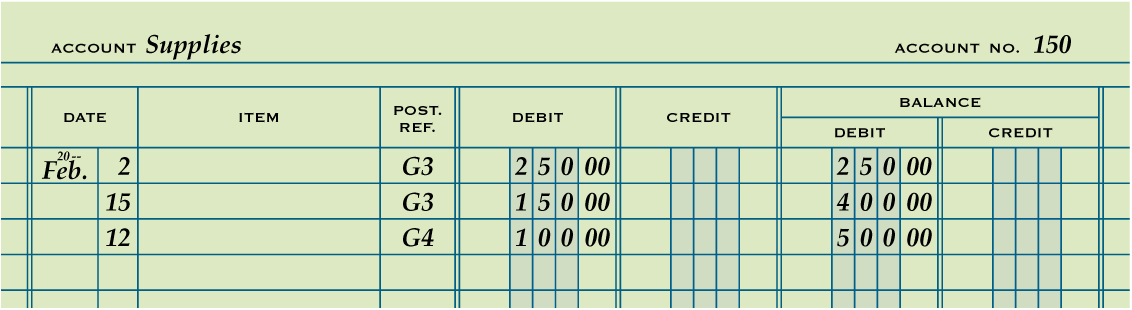 2
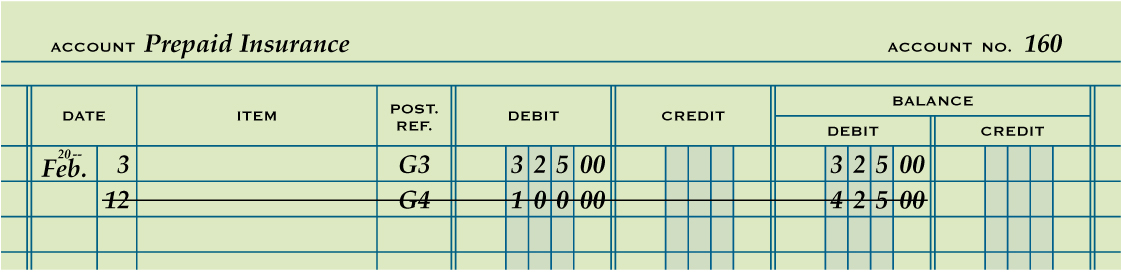 1
1.	Draw a line through the entire incorrect entry.
2.	Record the posting in the correct account. Recalculate the account balance.
SLIDE 4
Lesson 4-3
Correcting an Incorrect Amount
LO8
2
3
1
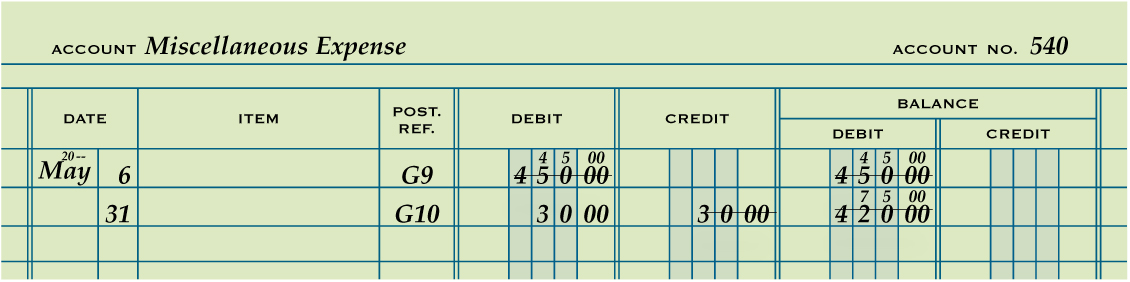 1.	Draw a line through the incorrect amount.
2.	Write the correct amount just above the incorrect amount in the same space.
3.	Recalculate the account balance.
SLIDE 5
Lesson 4-3
Correcting an Amount Posted to the Wrong Column
LO8
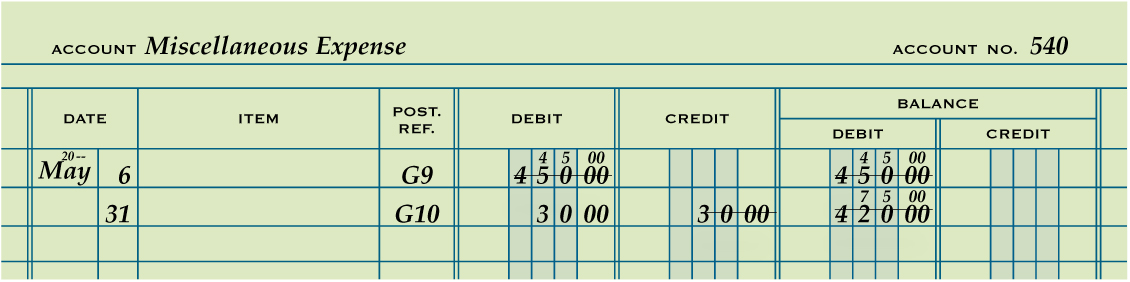 5
4
6
4.	 Draw a line through the incorrect item in the account.
5.	 Record the posting in the correct amount column.
6.	 Recalculate the account balance.
SLIDE 6
Lesson 4-3
Lesson 4-3 Audit Your Understanding
1.	What is a correcting entry?
ANSWER
A journal entry made to correct an error in the ledger
SLIDE 7
Lesson 4-3
Lesson 4-3 Audit Your Understanding
2.	When is a correcting entry necessary?
ANSWER
When a transaction has been improperly journalized and posted to the ledger
SLIDE 8
Lesson 4-3
Lesson 4-3 Audit Your Understanding
3.	What are the three steps for correcting an incorrect amount posted to an account?
ANSWER
1.	Draw a line through the incorrect amount. 
2.	Write the correct amount just above the correction in the same space. 
3.	Recalculate the account balance.
SLIDE 9
Lesson 4-3
Lesson 4-3 Audit Your Understanding
4.	What are the three steps for correcting an amount posted to an incorrect column?
ANSWER
1.	Draw a line through the incorrect item in the account. 
2.	Record the posting in the correct amount column. 
3.	Recalculate the account balance.
SLIDE 10